Real.PPT FREE TEMPLATE #112
https://pptfree.wonjc.com
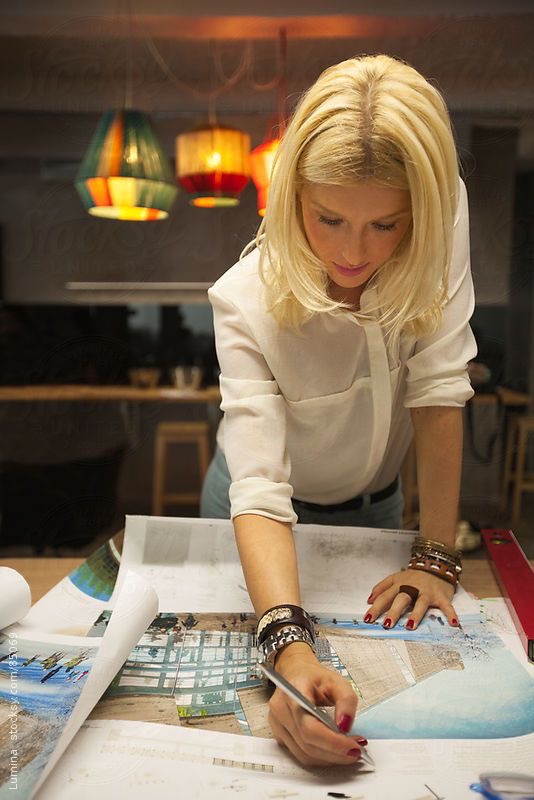 Smile! a brand new day awaits you.
Even miracles take a little time
Always let your conscience be your guide
This is my life, my story, my book. I will no longer let anyone else write; Nor will I apologize for the edits I make.
If you keep on believing the dreams that you wish will come true
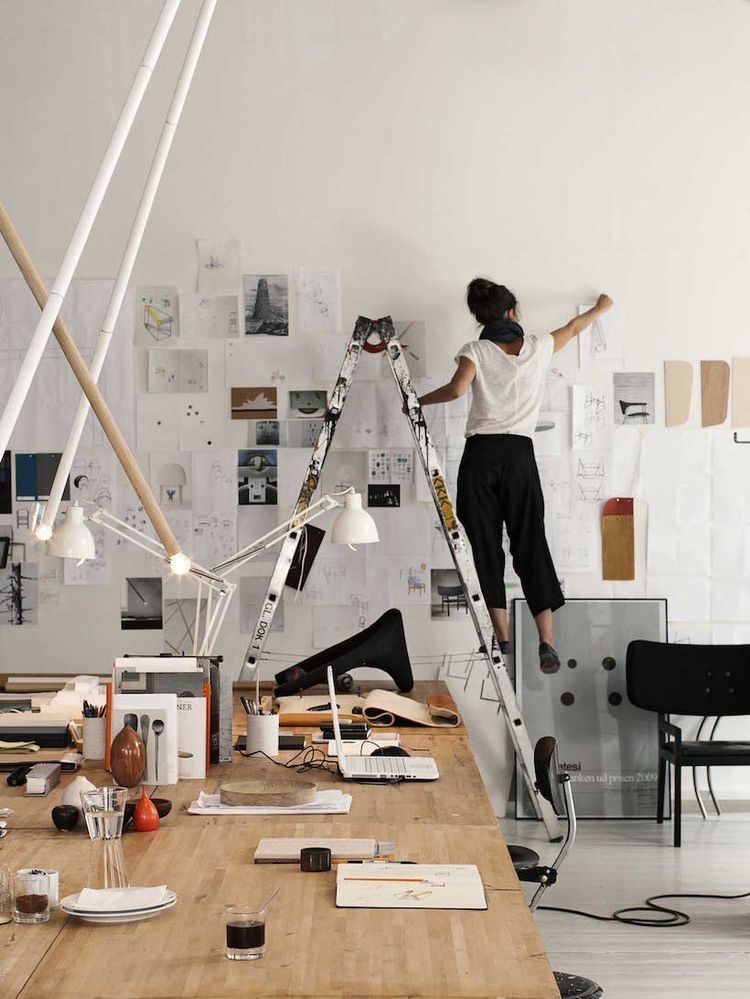 Always let your conscience be your guide
I have found it advisable not to give too much heed to what people say when I am trying to accomplish something of consequence
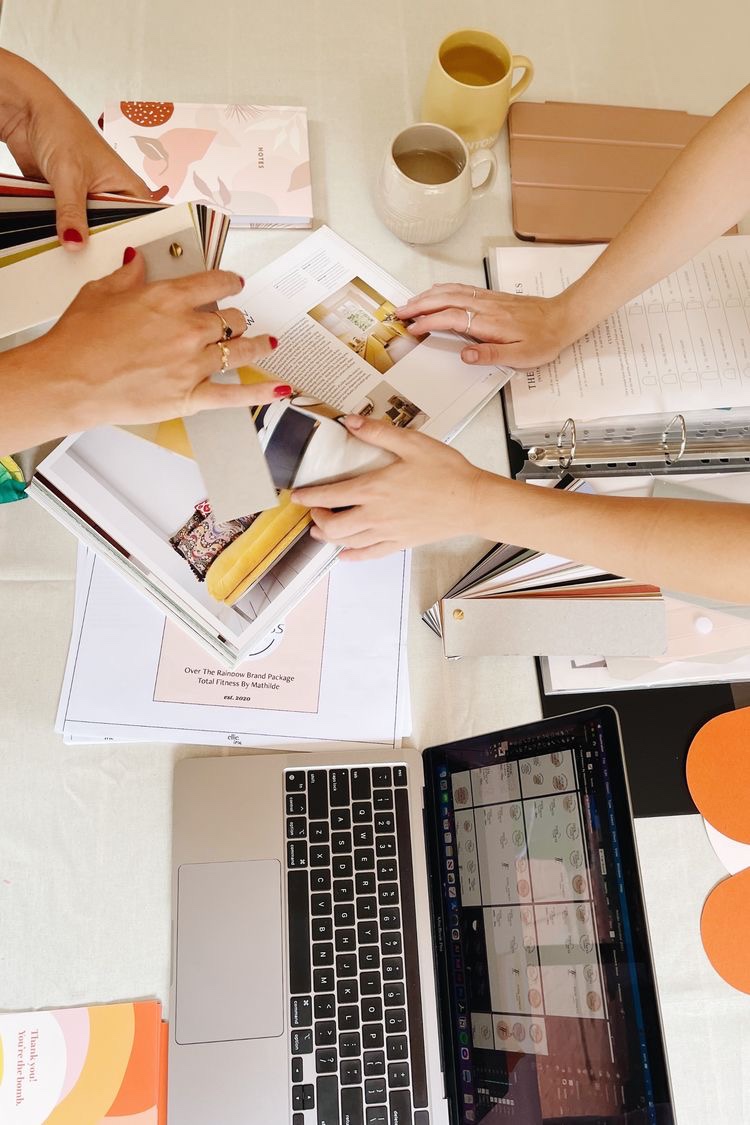 May you rise up today with the full assurance that God has your back. He is with you, for you, and actively working on your behalf. he does for you what you cannot do for yourself. May you do for him the one thing you can do: Trust him with your whole heart and embrace joy along the way. Grace and peace to your this day.
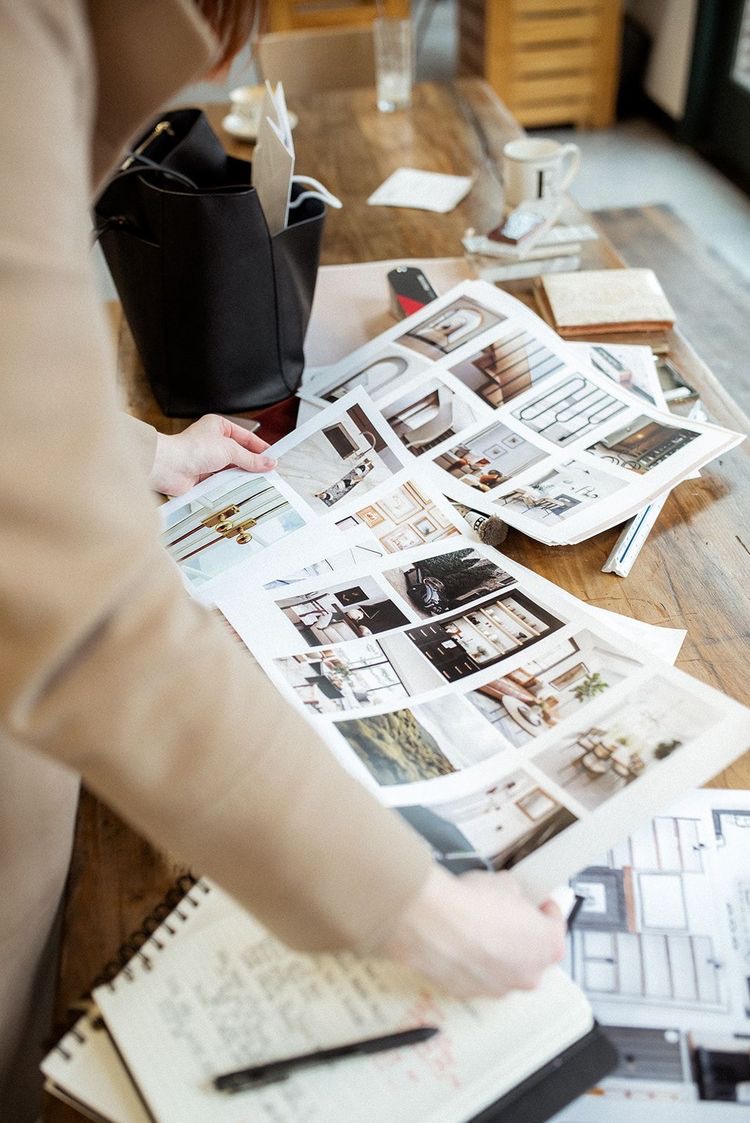 The secret of getting ahead is getting started.
The secret of getting started is breaking your complex overwhelming tasks into small manageable tasks, and then starting on the first one.
If your stories are all about your products and services, that’s not storytelling.
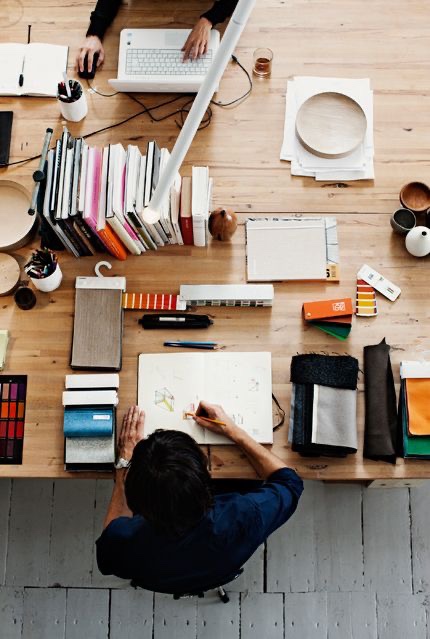 You just need to trust that what you want is coming and watch how fast it comes.
The secret of getting ahead is getting started. The secret of getting started is breaking your complex overwhelming tasks into small manageable tasks, and then starting on the first one.
I am receiving every good thing. I am happy. I am abundant. I am healthy. I am loved.
I am always on time. I am eternal youth. I am filled with energy every single day.
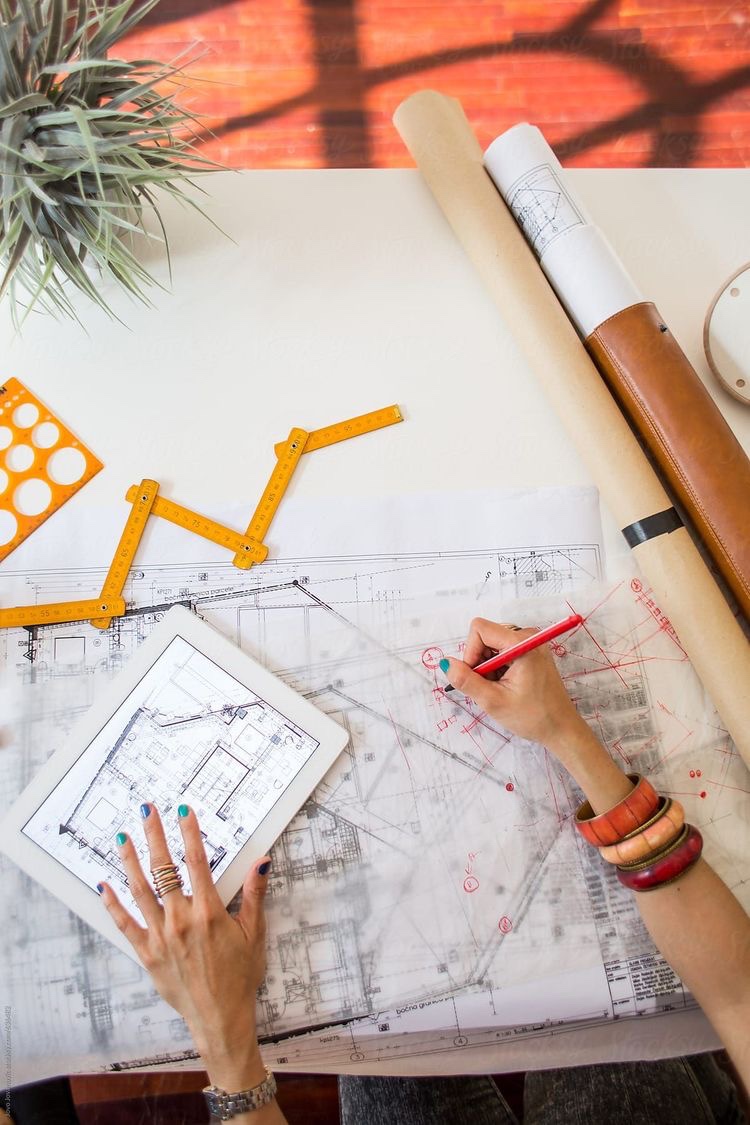 It’s up to you how far you will go. If you don’t try, you will never know.
A blessing for you. May your day be blessed with happiness and peace of mind. May you be free of all burdens, and know that you are completely cared for. Let angels light your way with grace and have a beautiful awesome day. Wishing you a blessed morning.
THANK YOU 